Matériel
Thème de la séance:
Occuper l’espace en Largeur et Profondeur
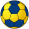 20
Conserver /Progresser
On a le ballon
Déséquilibrer/Finir
emnt
2
0
8
2
20
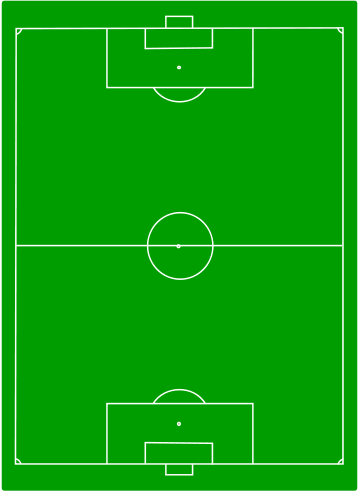 6
S’opposer  la Progression
S’opposer pour Protéger son but
On a pas le ballon
Déplacement joueur
Déplacement Ballon
Déplacement joueur/Ballon
exercice
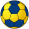 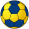 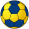 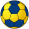 Faire cinq passes avec le mur sans contrôle 
Ensuite conduite de balle jusqu’à la première puce puis lever le ballon et jongler du pied fort jusqu’à la puce suivante puis changer de pied jusqu’à la suivante puis reprendre en conduite pour arriver au mur opposé pour enchainer dix passes au mur en changeant de pied a chaque fois toujours sans contrôle
Etre bien sur la pointe des pieds et mobile pour réaliser les passes au mur
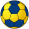 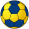 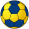 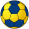 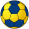 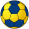 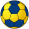 Temps :20’
Matériel
Thème de la séance:
Occuper l’espace en Largeur et Profondeur
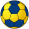 20
On a le ballon
Conserver /Progresser
Déséquilibrer/Finir
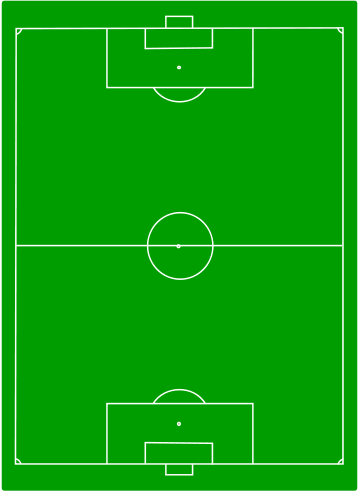 2
0
8
2
20
6
S’opposer  la Progression
S’opposer pour Protéger son but
On a pas le ballon
Déplacement joueur
Déplacement Ballon
Déplacement joueur/Ballon
Jeu
Consignes: 
Faire quatres groupes
Bien occuper les zones et se démarquer 
Match sur tout le terrain 8 contre 8 suivant le nbr total de joueurs
Donner des consignes comme le nbr de touches …..
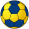 Temps :40’